For NFBPWC members –The following slides are page templates to help you create a professional-looking presentation. Charts and images are placeholders – however, all images are royalty-free and can be used if you’d like.To adhere to NFBPWC branding guidelines, presentations should contain:1. Font: Tenorite2. Header font color: bold #140a413. Sub-header and body font color: #3333334. Slide background color: #F4F4F45. Accent colors: #140a41, #1a8045, #fbbc0d 6. The NFBPWC logo/tagline and URL identifiers must be used on every slide except for the Opening Slide. If creating your own pages, please use the blank brand identifier slides in this deck (#2&3).
Feel free to use these, too.
Custom slide designs
www.NFBPWC.org
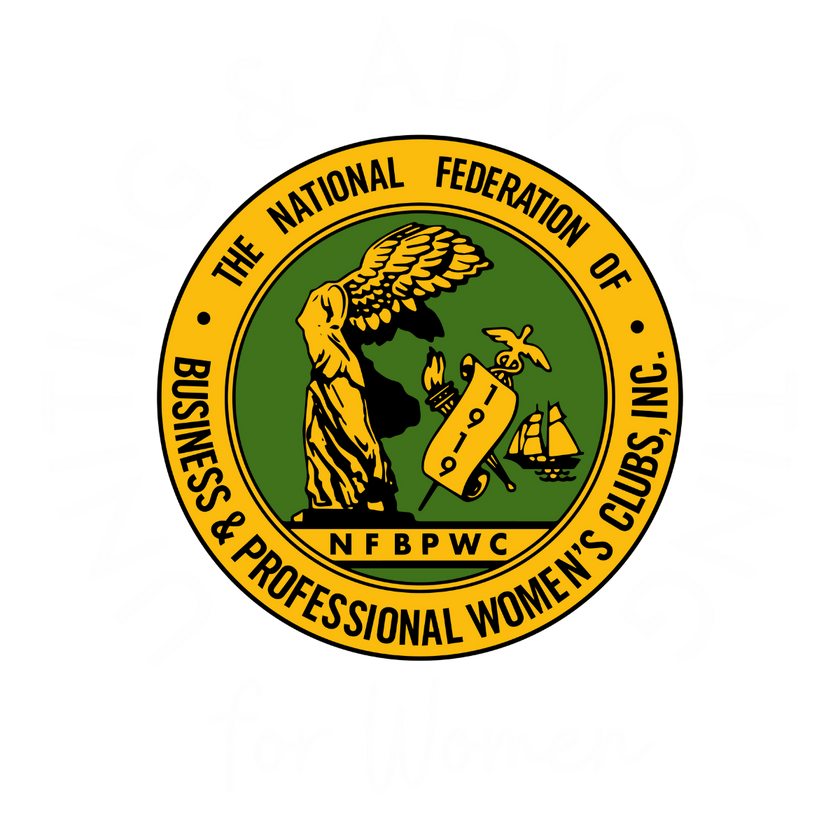 OPENING SLIDE
Subtitle
Presented by: Name of Presenter
www.NFBPWC.org
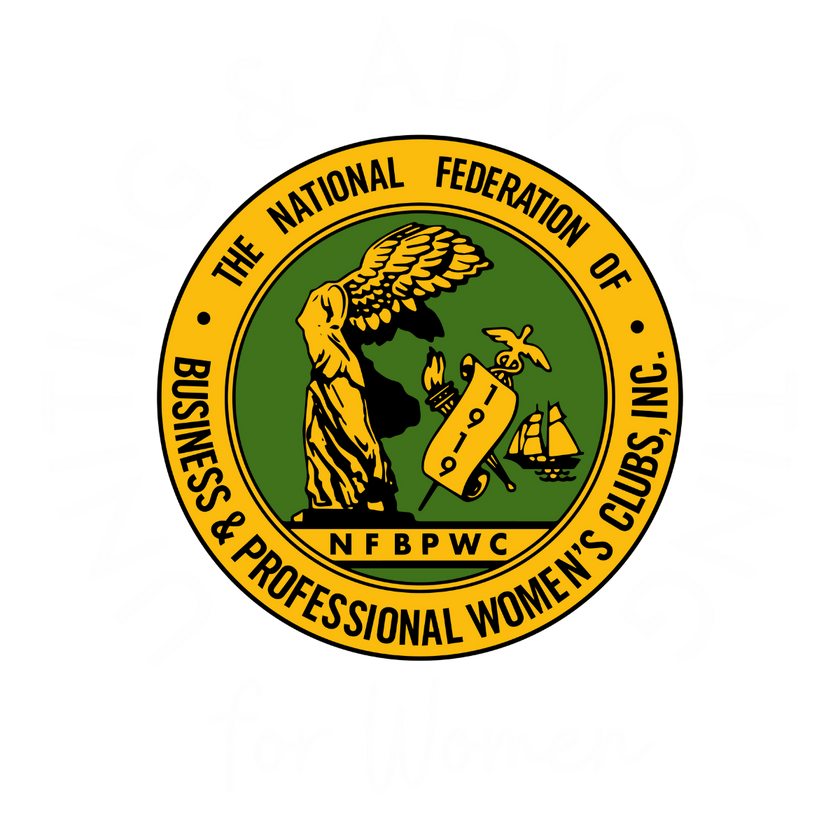 OPENING SLIDE
Subtitle
NAME OF PRESENTER
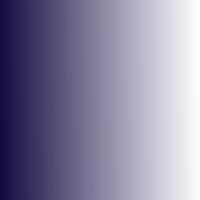 AGENDA
Agenda bullet
Agenda bullet
Agenda bullet
Agenda bullet
Agenda bullet
Uniting & Advocating for Women
www.NFBPWC.org
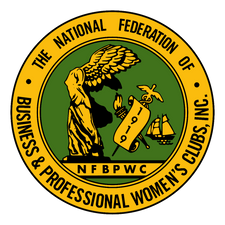 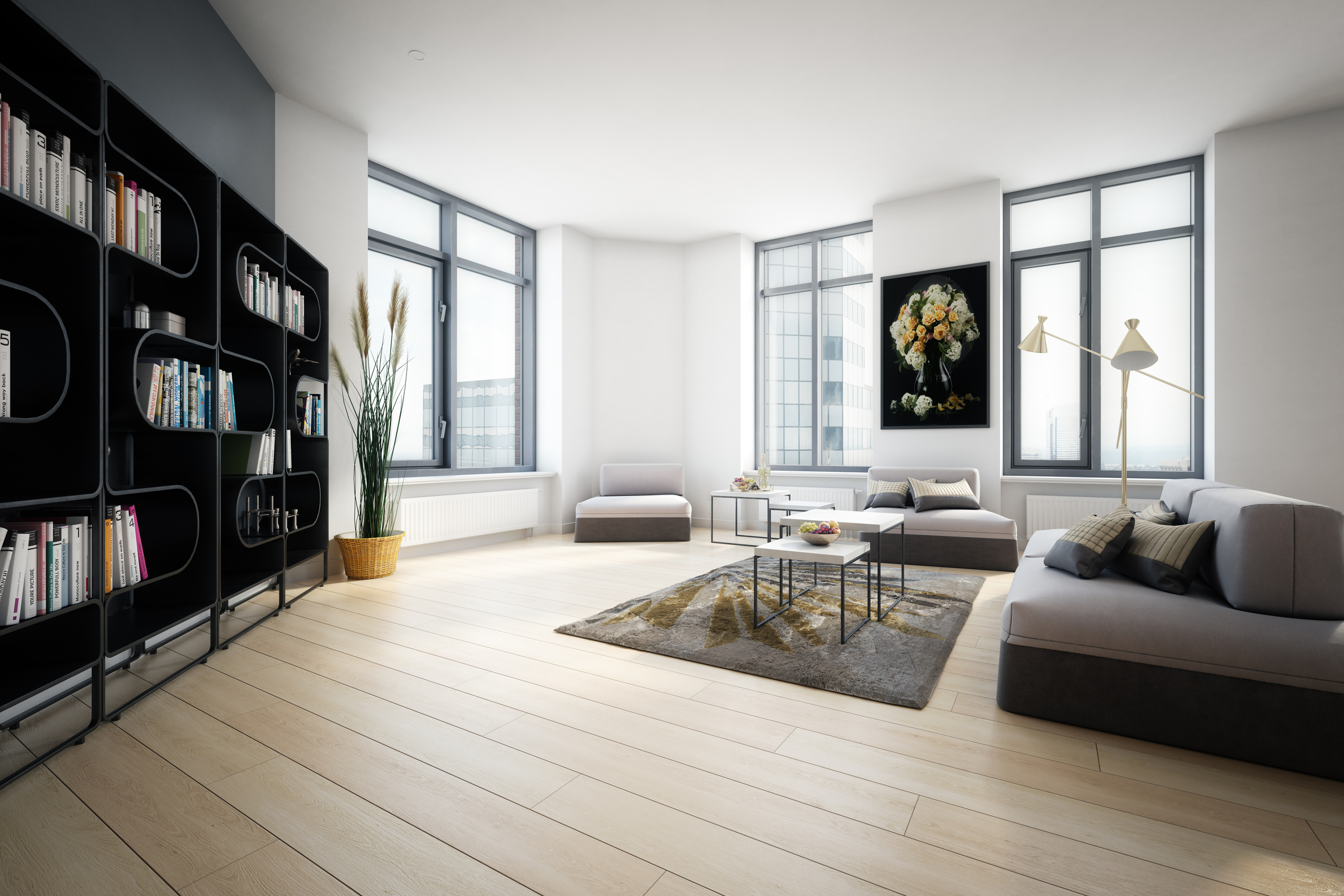 Agenda item
Lorem ipsum dolor sit amet, consectetur adipiscing elit, sed do eiusmod tempor.
Agenda item
Lorem ipsum dolor sit amet, consectetur adipiscing elit, sed do eiusmod tempor.
Agenda item
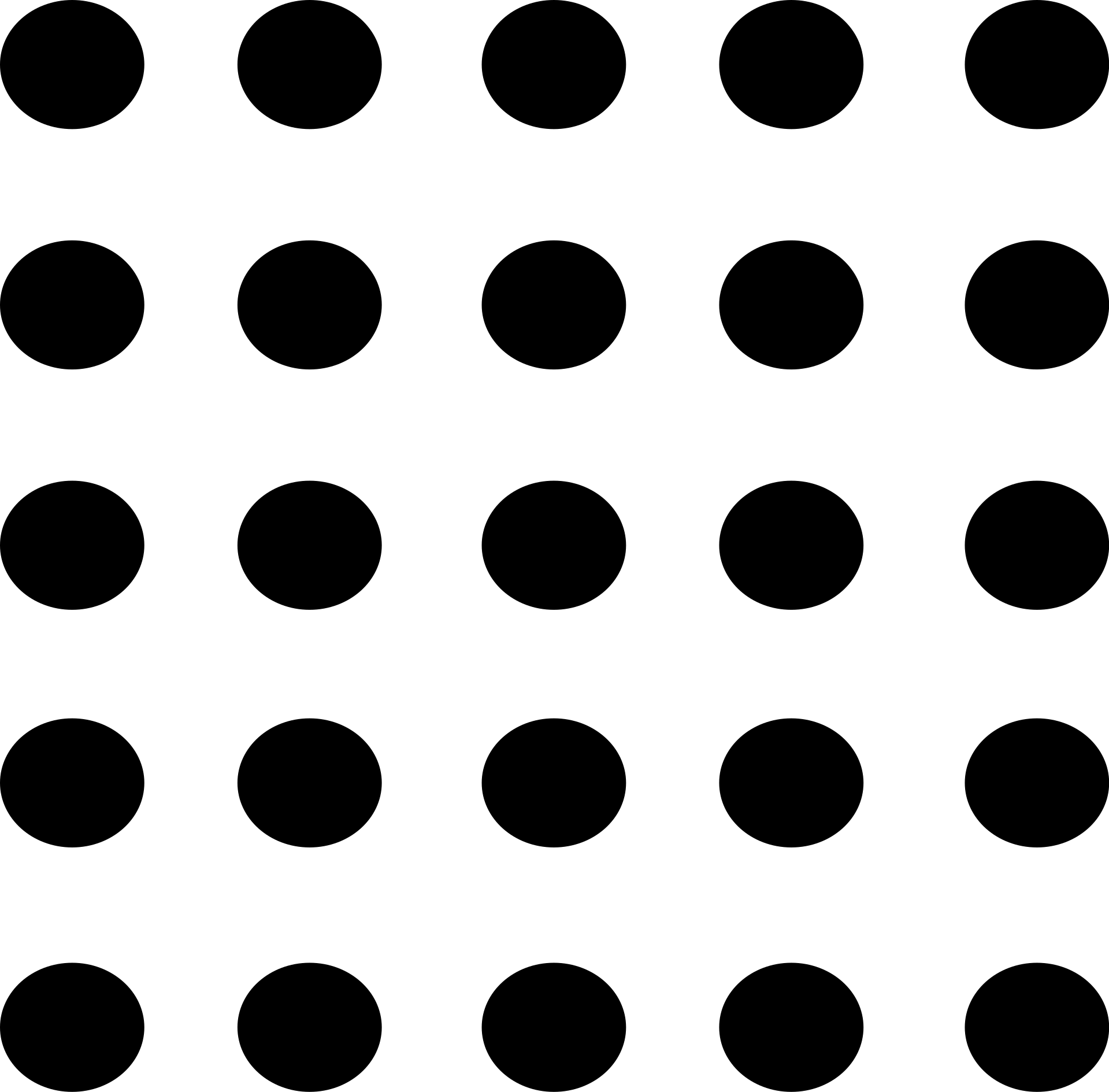 Lorem ipsum dolor sit amet, consectetur adipiscing elit, sed do eiusmod tempor.
Agenda item
Lorem ipsum dolor sit amet, consectetur adipiscing elit, sed do eiusmod tempor.
Uniting & Advocating for Women
Agenda item
Lorem ipsum dolor sit amet, consectetur adipiscing elit, sed do eiusmod tempor.
www.NFBPWC.org
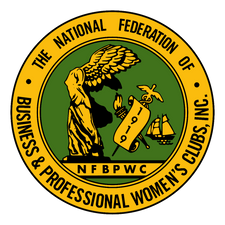 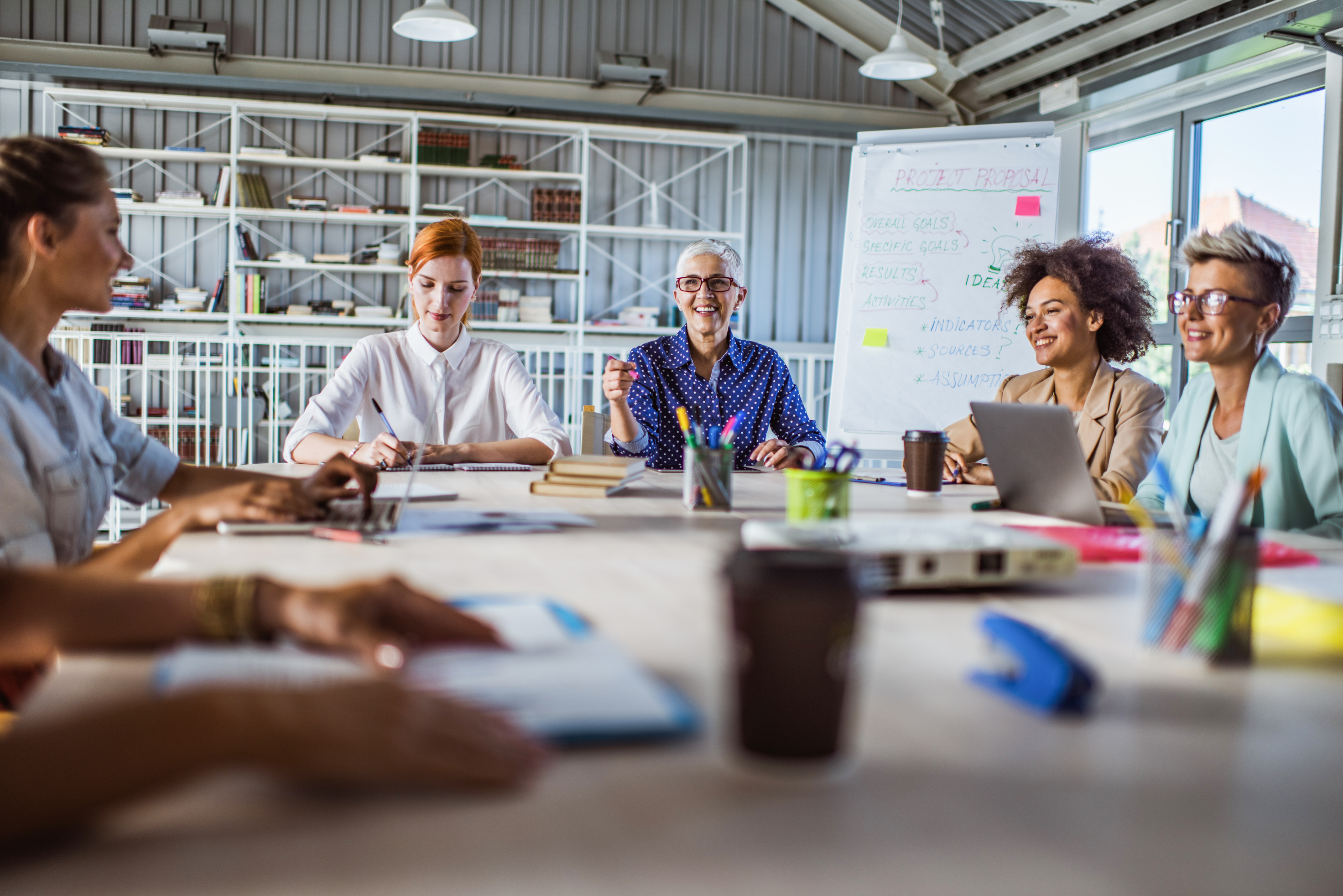 HEADING
1st Sub-heading
Lorem ipsum dolor sit amet, consectetur adipiscing elit. Nulla maximus, leo ut lacinia suscipit, lorem.
2nd Sub-heading
Lorem ipsum dolor sit amet, consectetur adipiscing elit. Nulla maximus, leo ut lacinia suscipit, lorem.
3rd Sub-heading
Lorem ipsum dolor sit amet, consectetur adipiscing elit. Nulla maximus, leo ut lacinia suscipit, lorem.
Uniting & Advocating for Women
www.NFBPWC.org
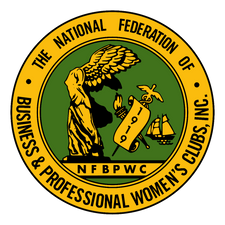 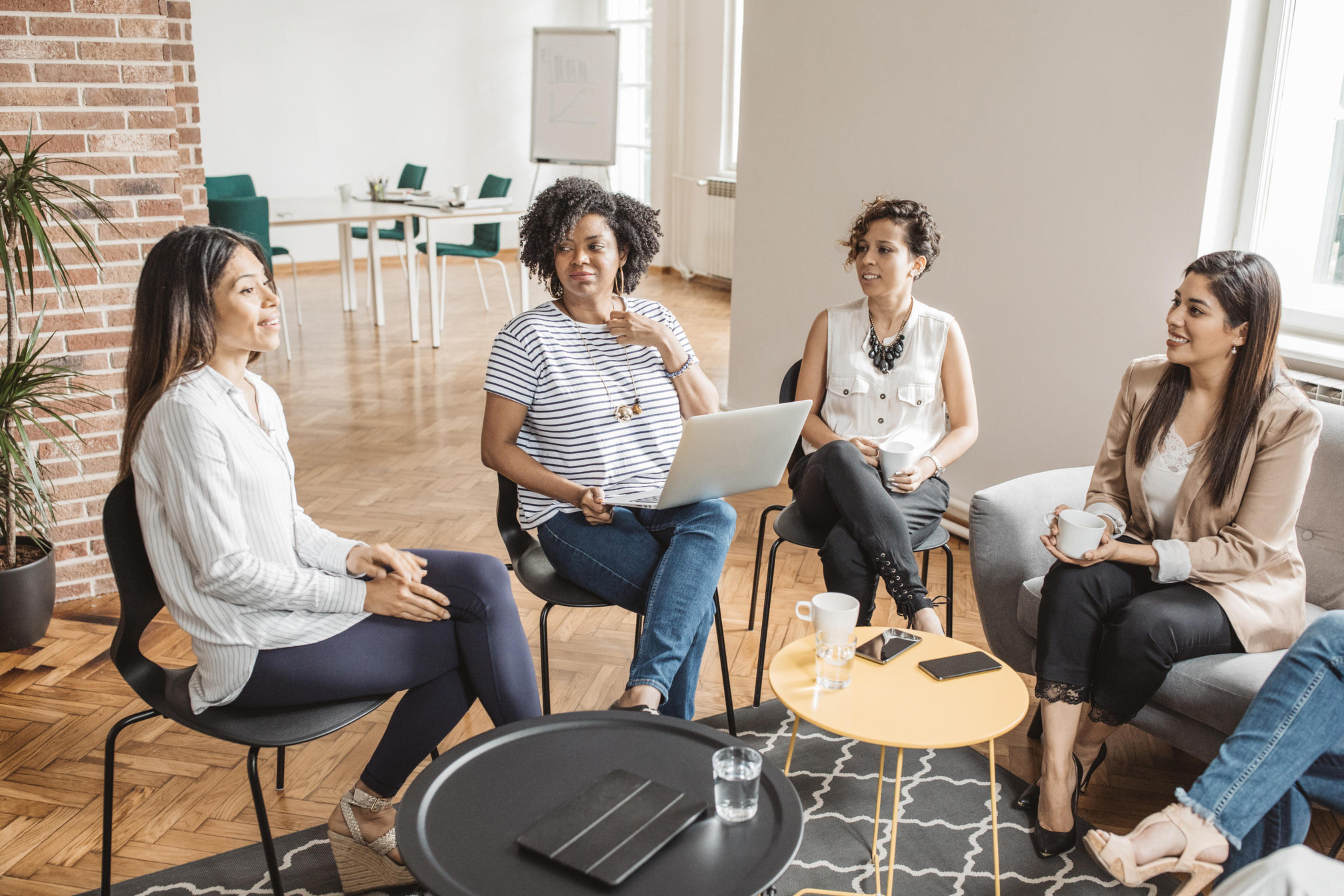 Sub-heading
HEADING
Lorem ipsum dolor sit amet, consectetur adipiscing elit. Etiam vulputate, orci vel hendrerit congue, lacus lectus mollis mauris, quis commodo justo est eget orci. Nullam a rutrum dui. Integer vel ornare justo. Integer vel metus nibh.
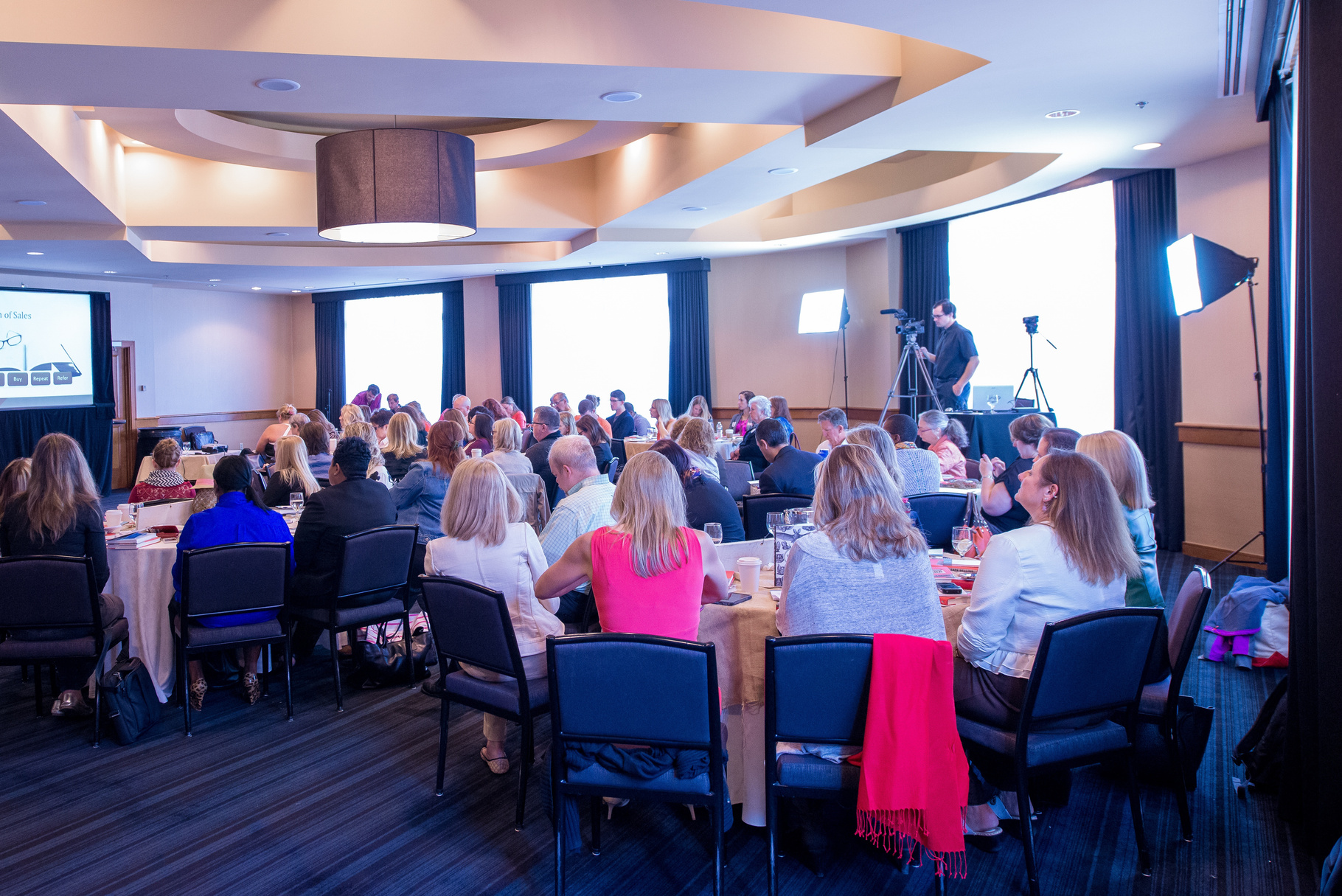 Uniting & Advocating for Women
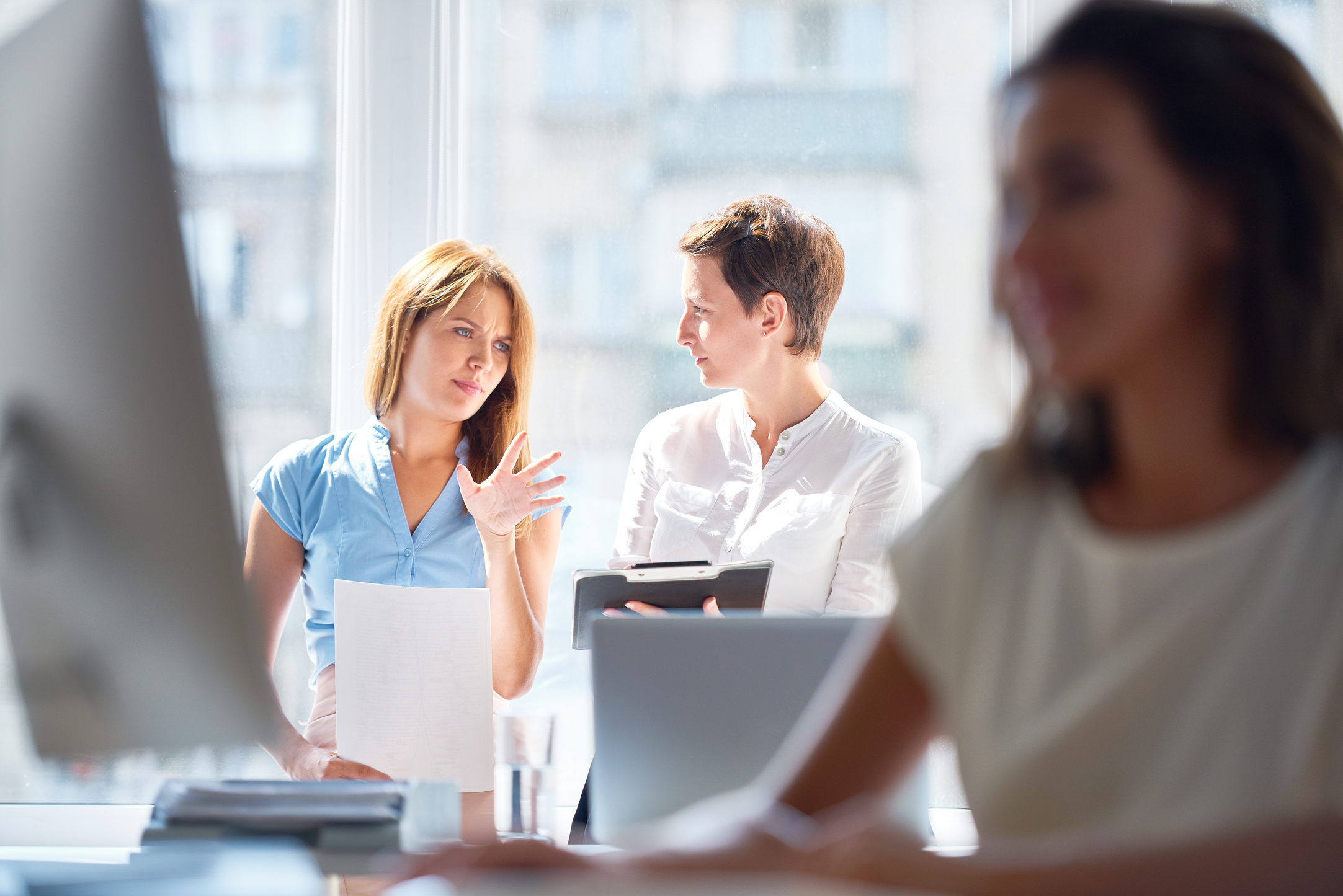 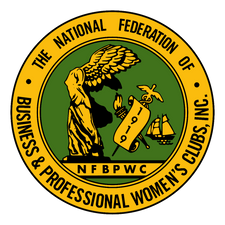 www.NFBPWC.org
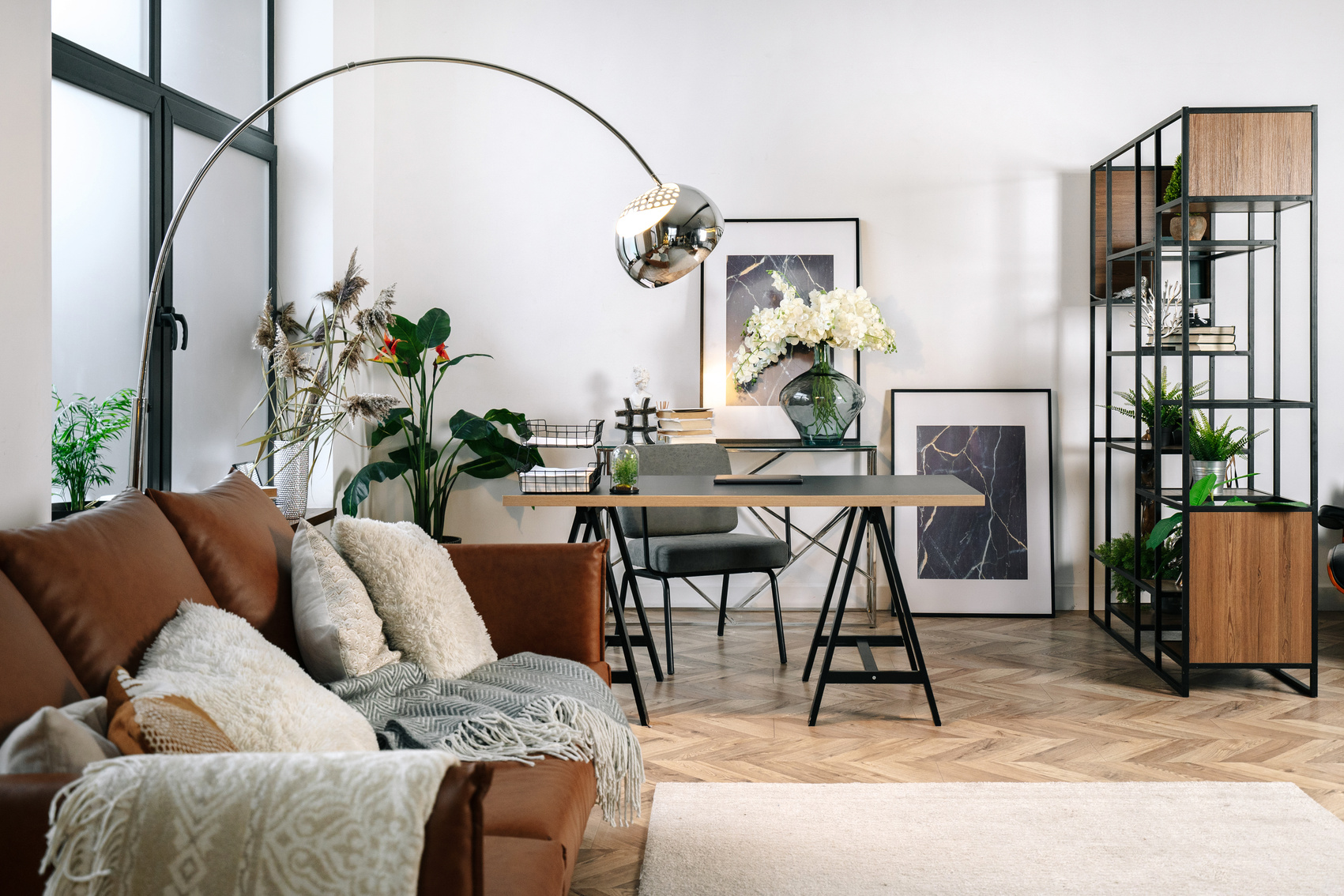 HEADING
Lorem ipsum dolor sit amet, consectetur adipiscing elit. Etiam vulputate, orci vel hendrerit congue, lacus lectus mollis mauris, quis commodo justo est eget orci. Nullam a rutrum dui. Integer vel ornare justo. Integer vel metus nibh.
Uniting & Advocating for Women
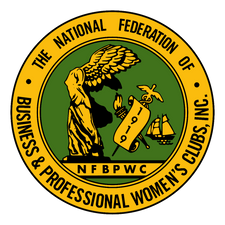 www.NFBPWC.org
www.NFBPWC.org
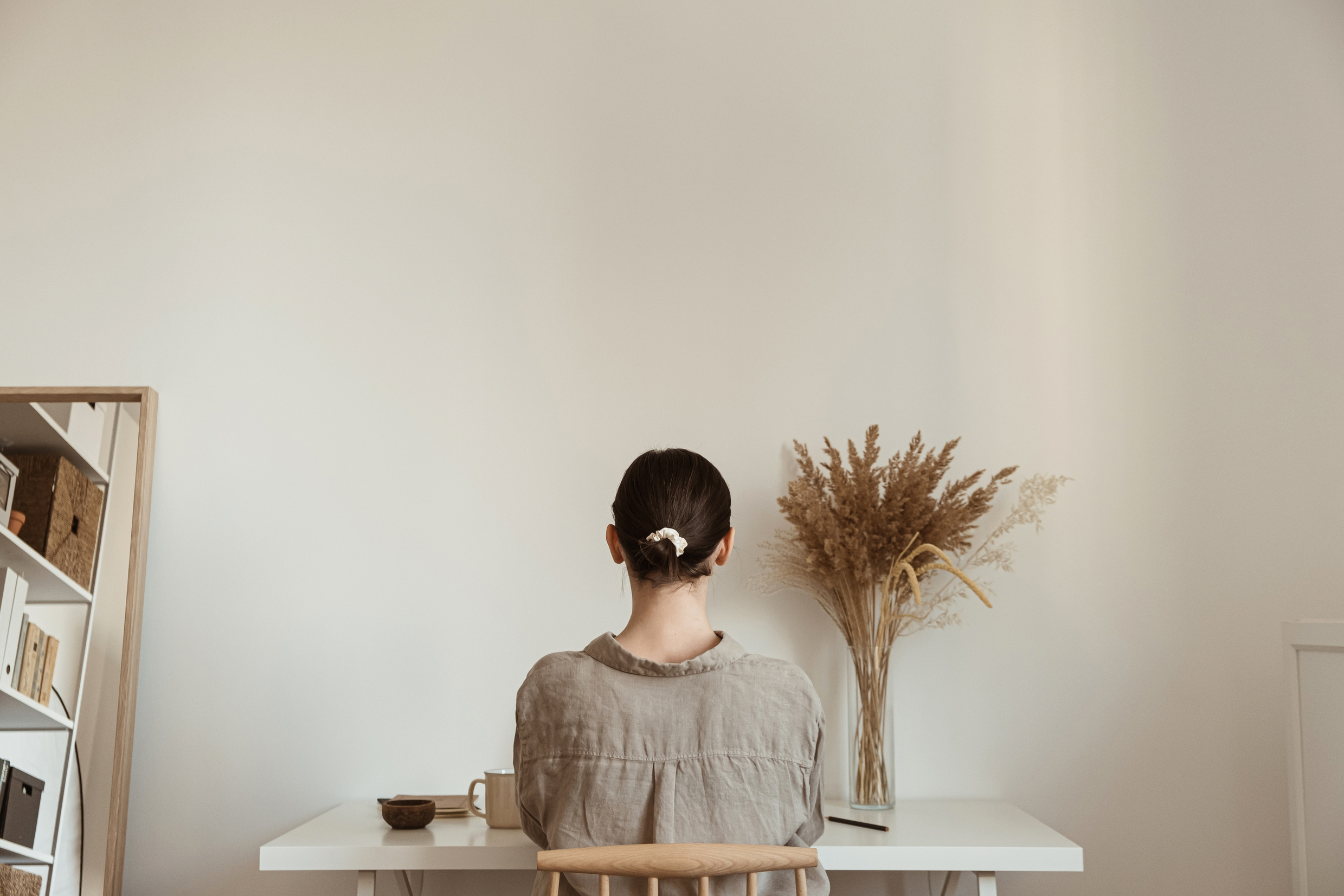 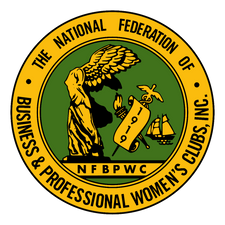 Uniting & Advocating for Women
HEADING
Lorem ipsum dolor sit amet, partiendo corrumpit ut nam, duo aeque interesset ut. Ei viris liberavisse suscipiantur his, te nonumy semper sit, vel augue quando accusata.

Ea has quem justo, movet eirmod consequat an pri, pertinax evertitur efficiendi te sea.
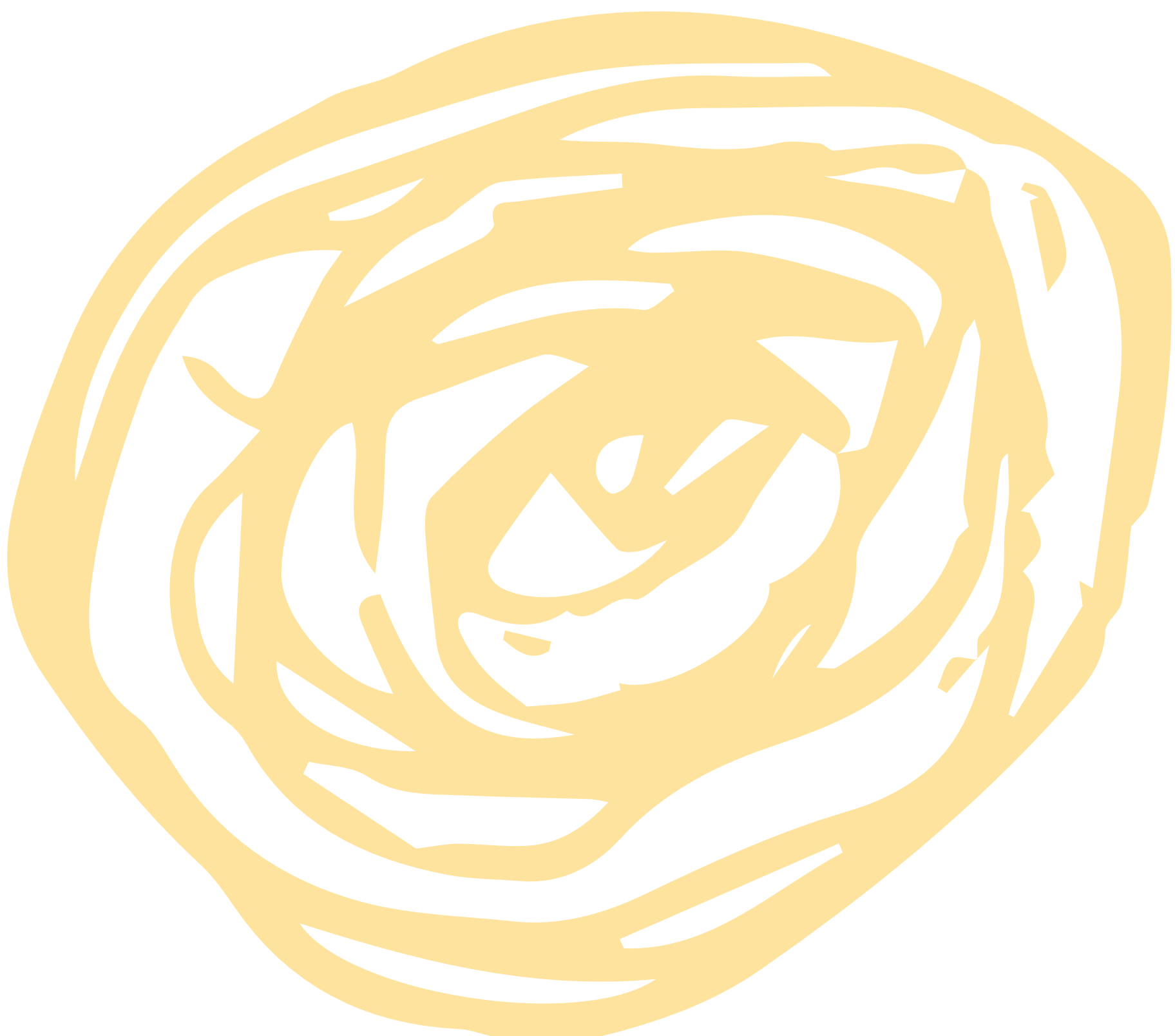 www.NFBPWC.org
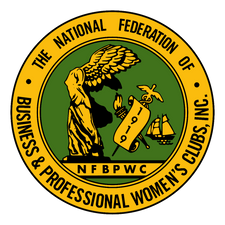 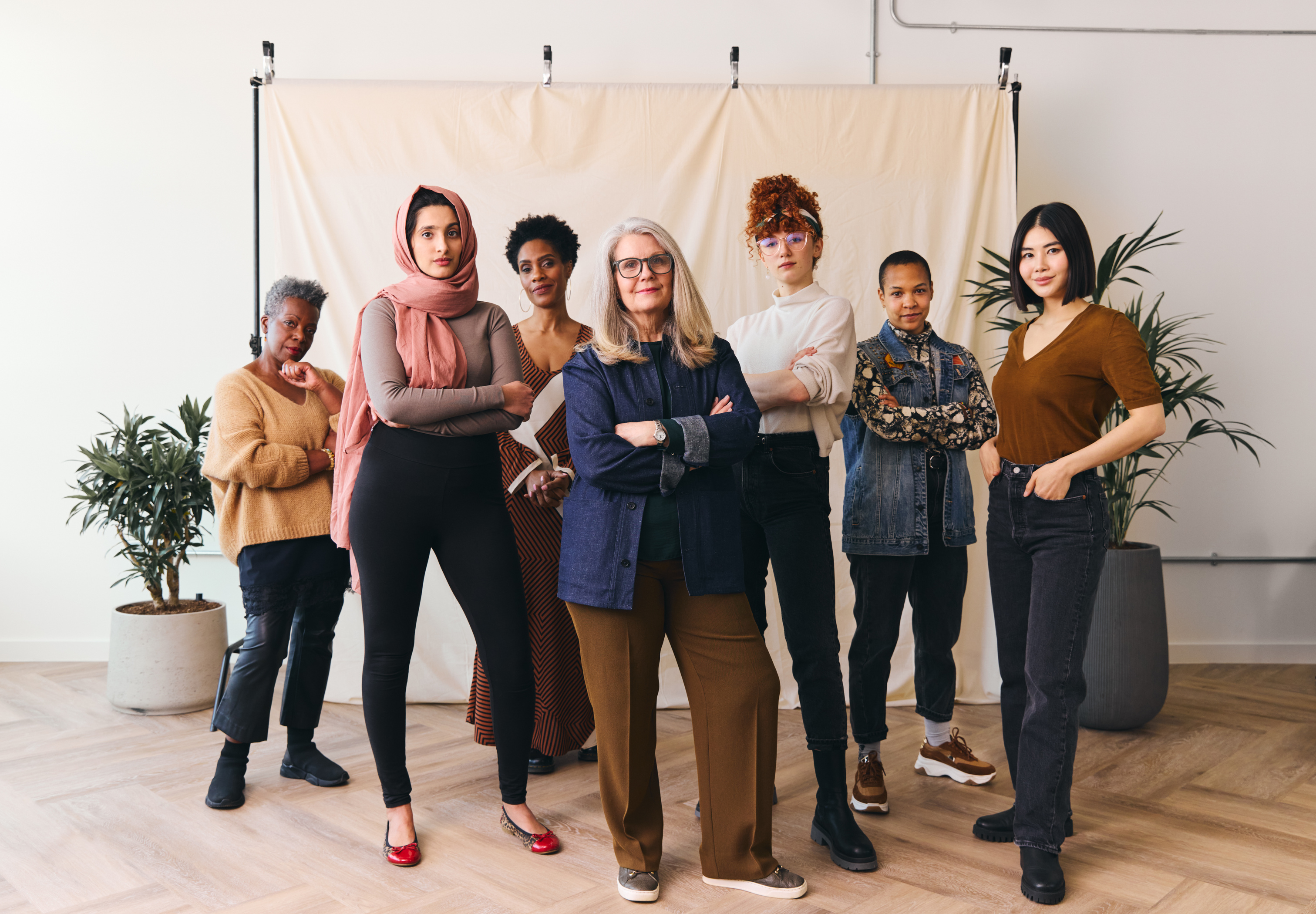 Uniting & Advocating for Women
HEADING
Lorem ipsum dolor sit amet, partiendo corrumpit ut nam, duo aeque interesset ut. Ei viris liberavisse suscipiantur his, te nonumy semper sit, vel augue quando accusata.
www.NFBPWC.org
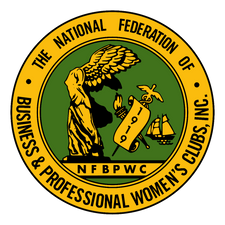 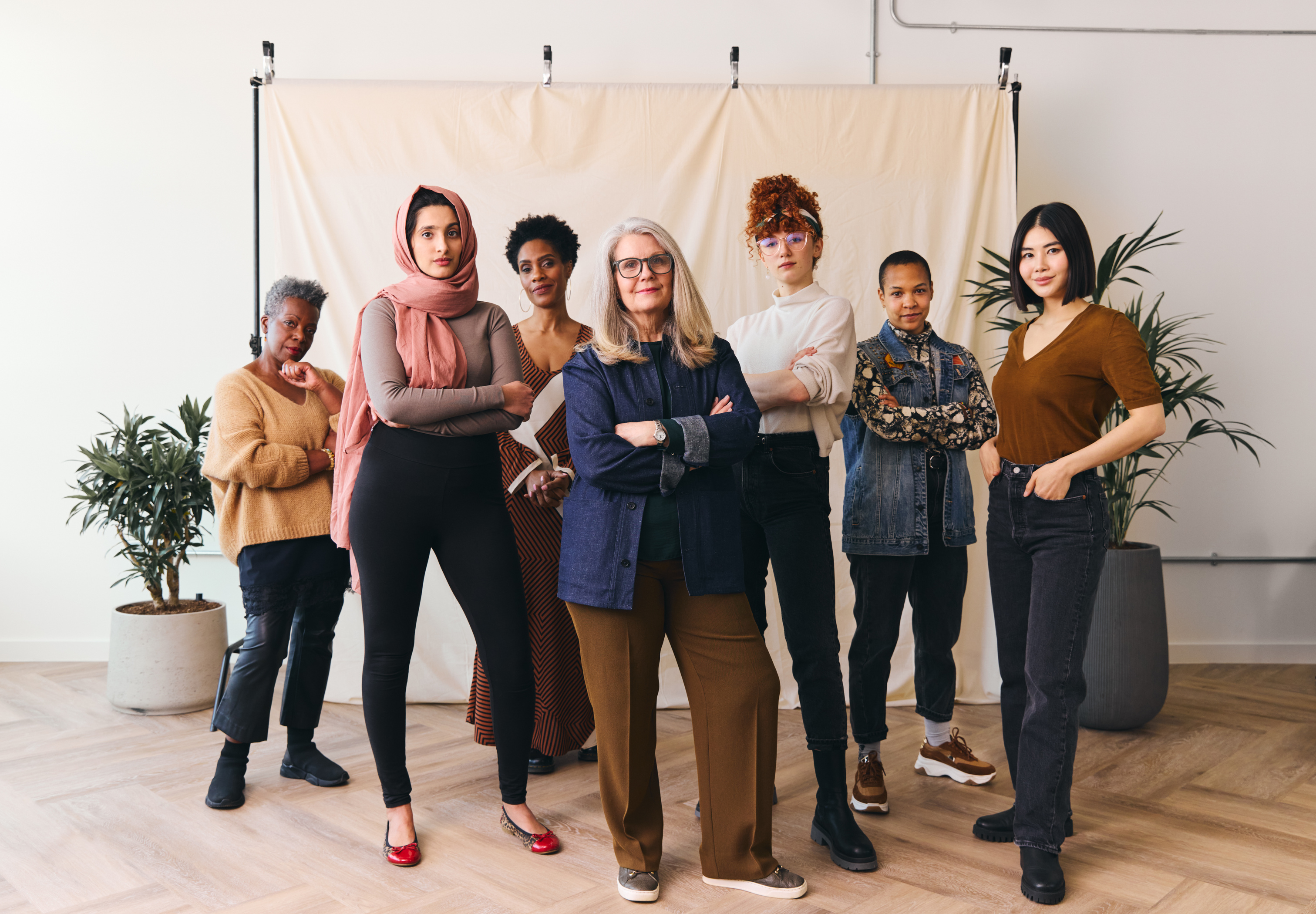 Uniting & Advocating for Women
HEADING
Lorem ipsum dolor sit amet, partiendo corrumpit ut nam, duo aeque interesset ut. Ei viris liberavisse suscipiantur his, te nonumy semper sit, vel augue quando accusata.
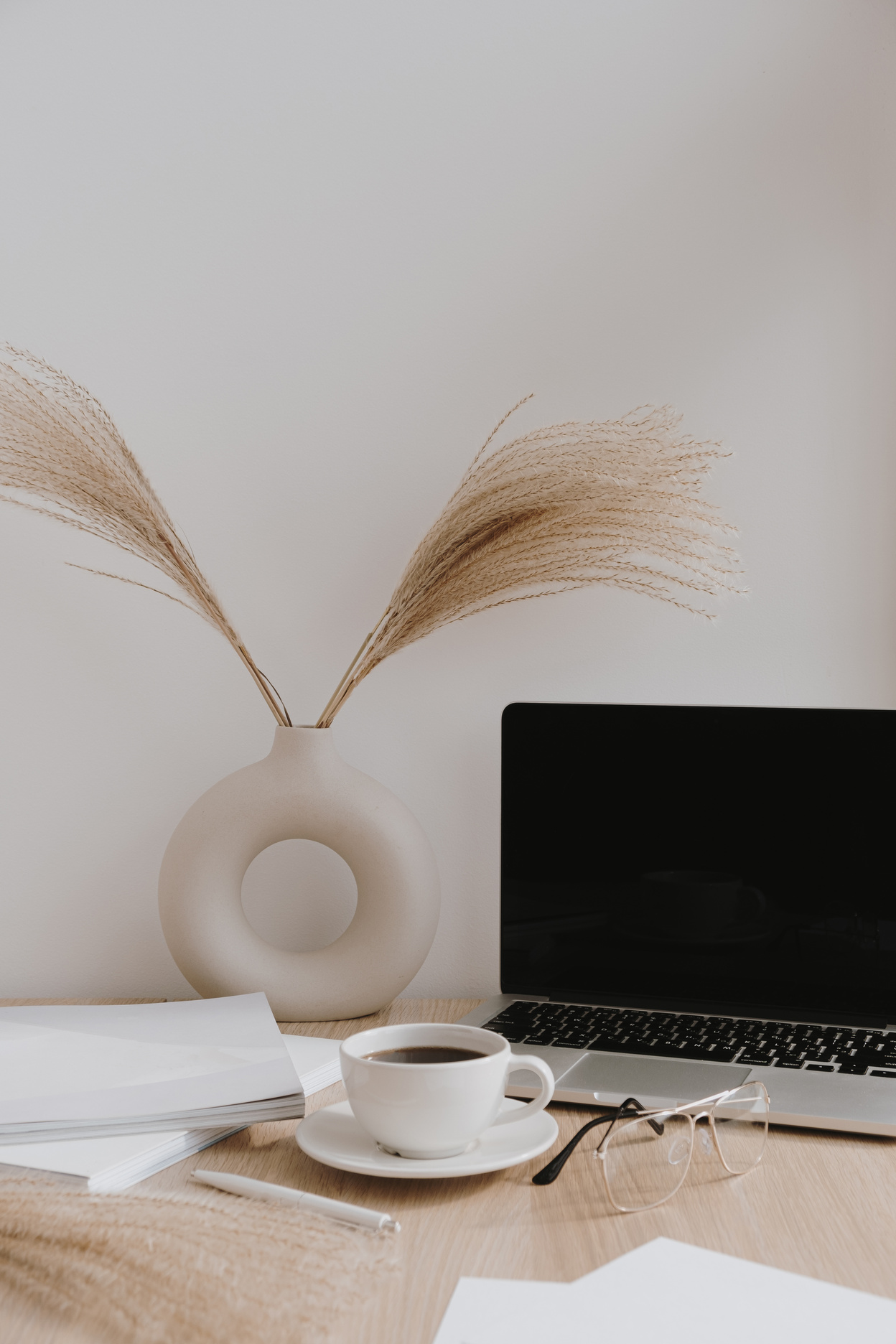 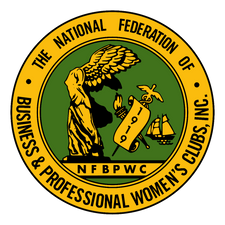 Uniting & Advocating for Women
HEADING
Lorem ipsum dolor sit amet, partiendo corrumpit ut nam, duo aeque interesset ut. Ei viris liberavisse suscipiantur his, te nonumy semper sit, vel augue quando accusata.
www.NFBPWC.org
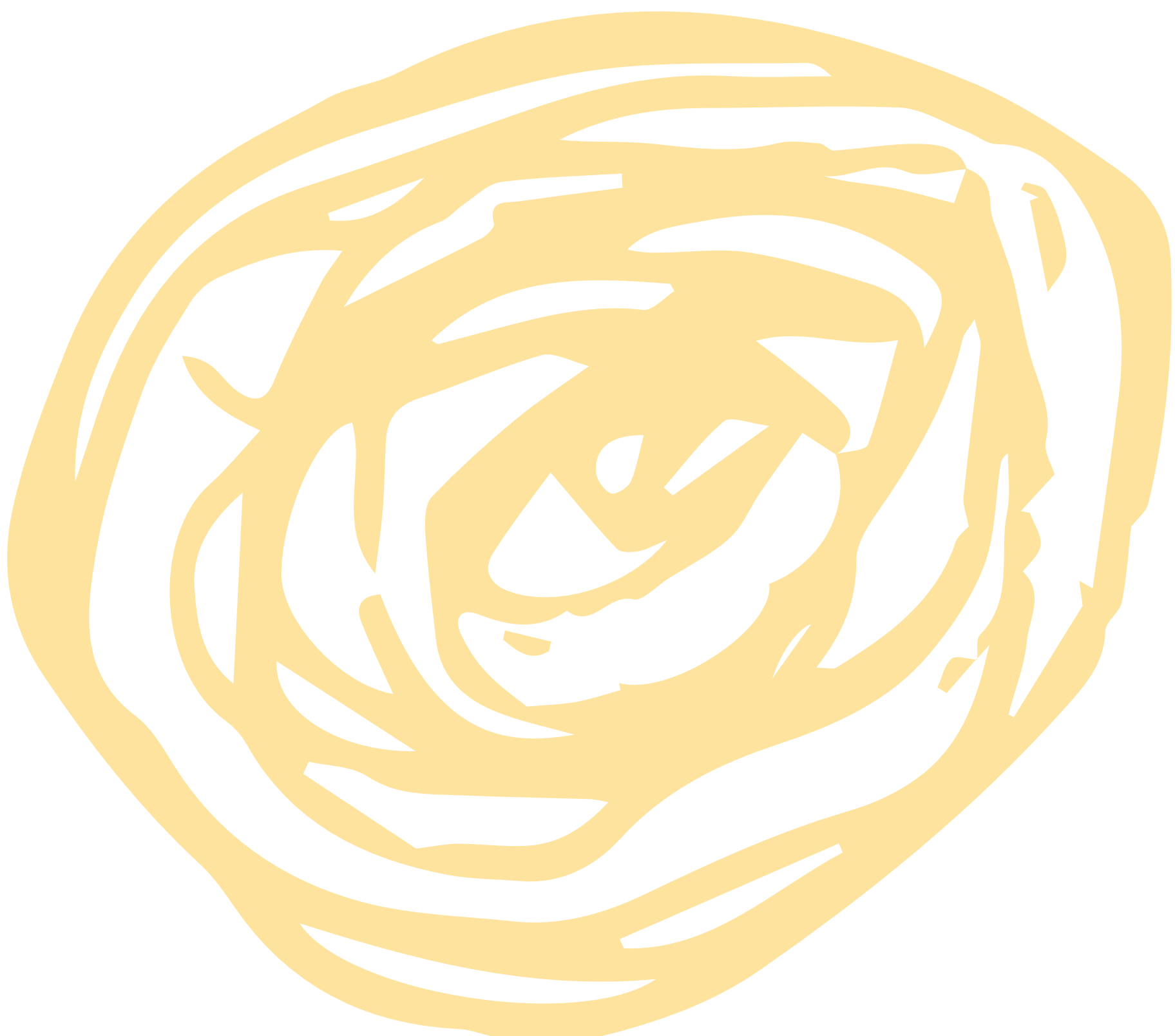 www.NFBPWC.org
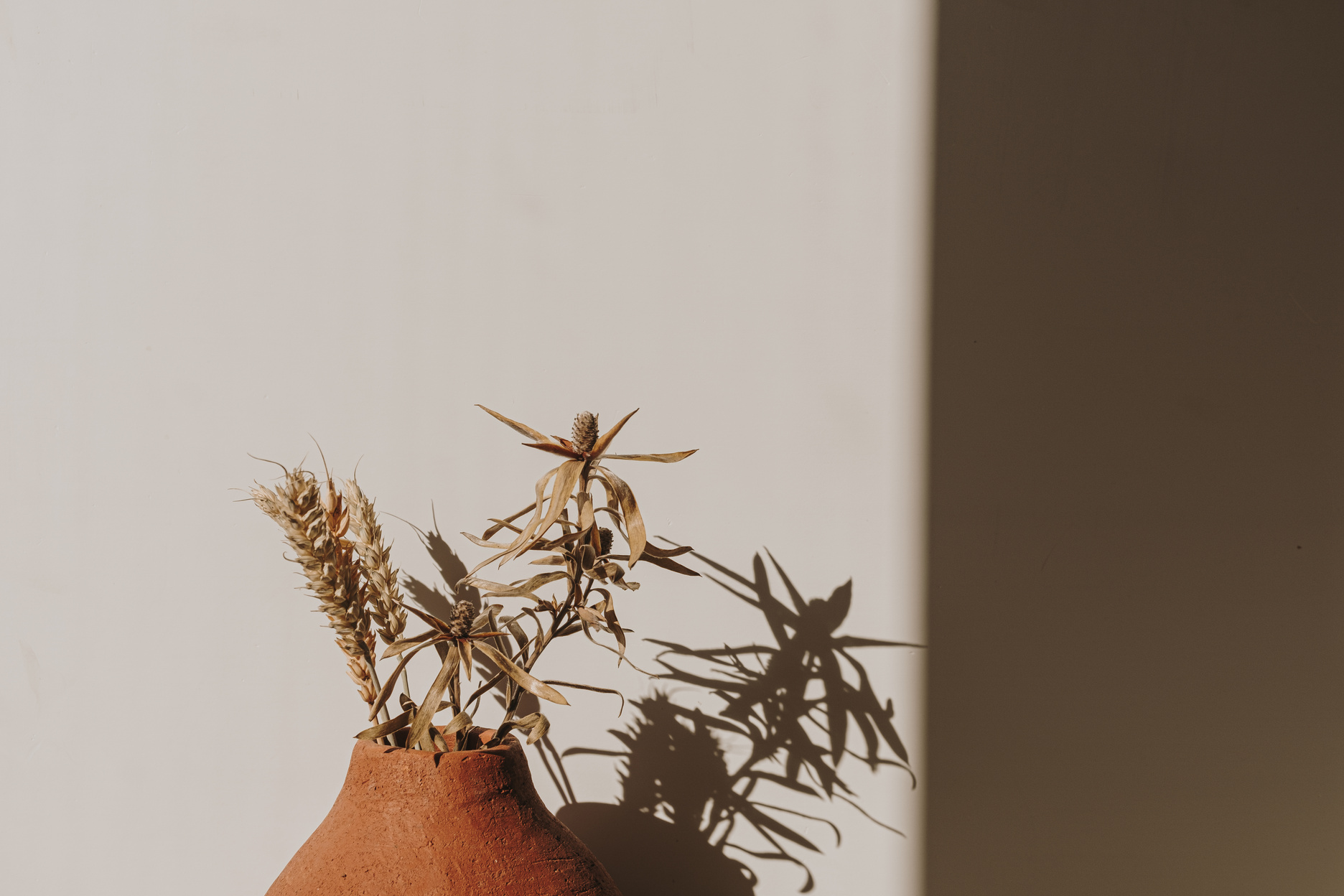 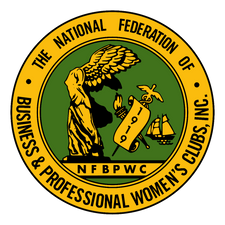 Uniting & Advocating for Women
Lorem ipsum dolor sit amet, partiendo corrumpit ut nam, duo aeque interesset ut.
HEADING
Ei viris liberavisse suscipiantur his, te nonumy semper sit, vel augue quando accusata.
HEADING
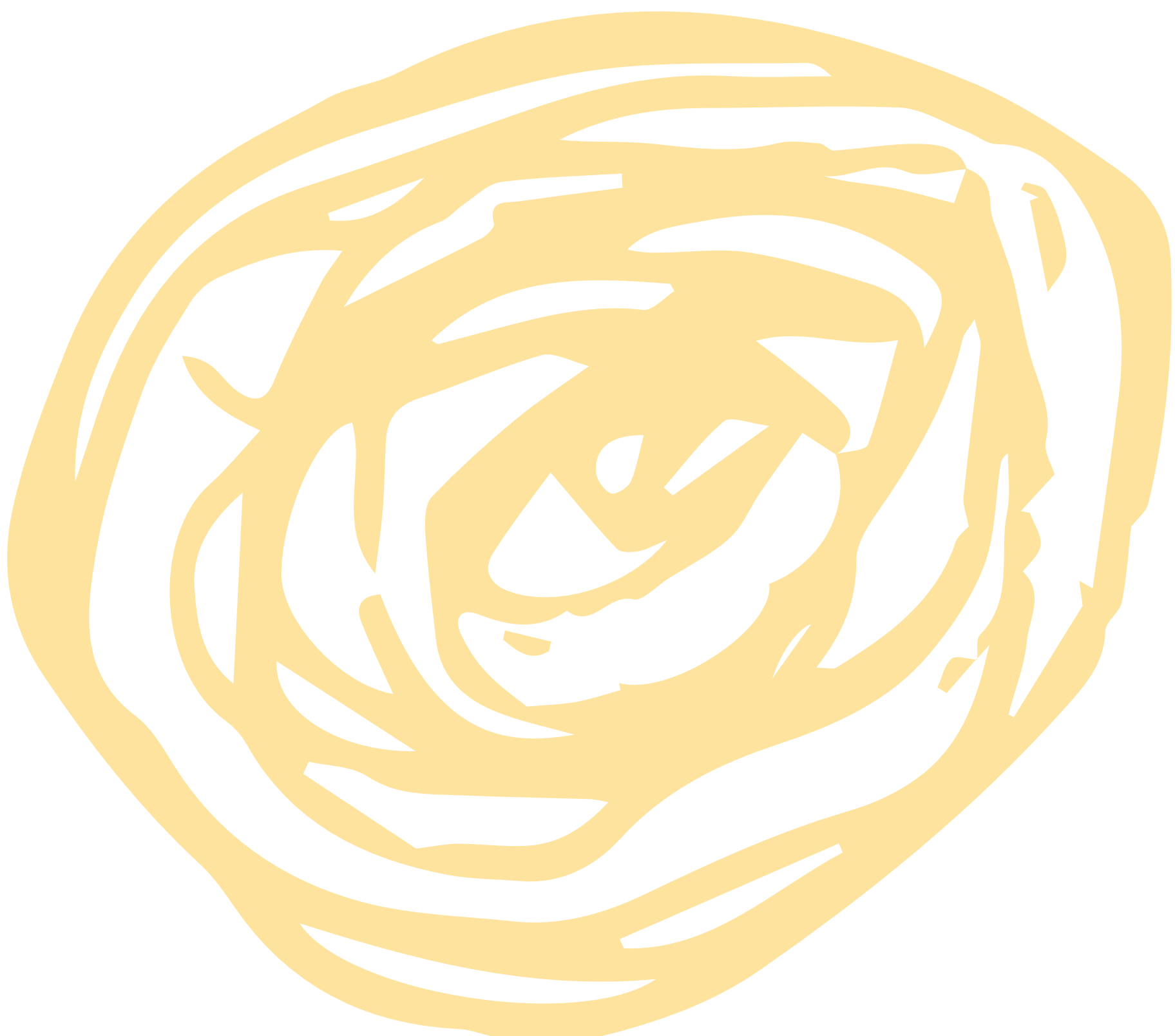 www.NFBPWC.org
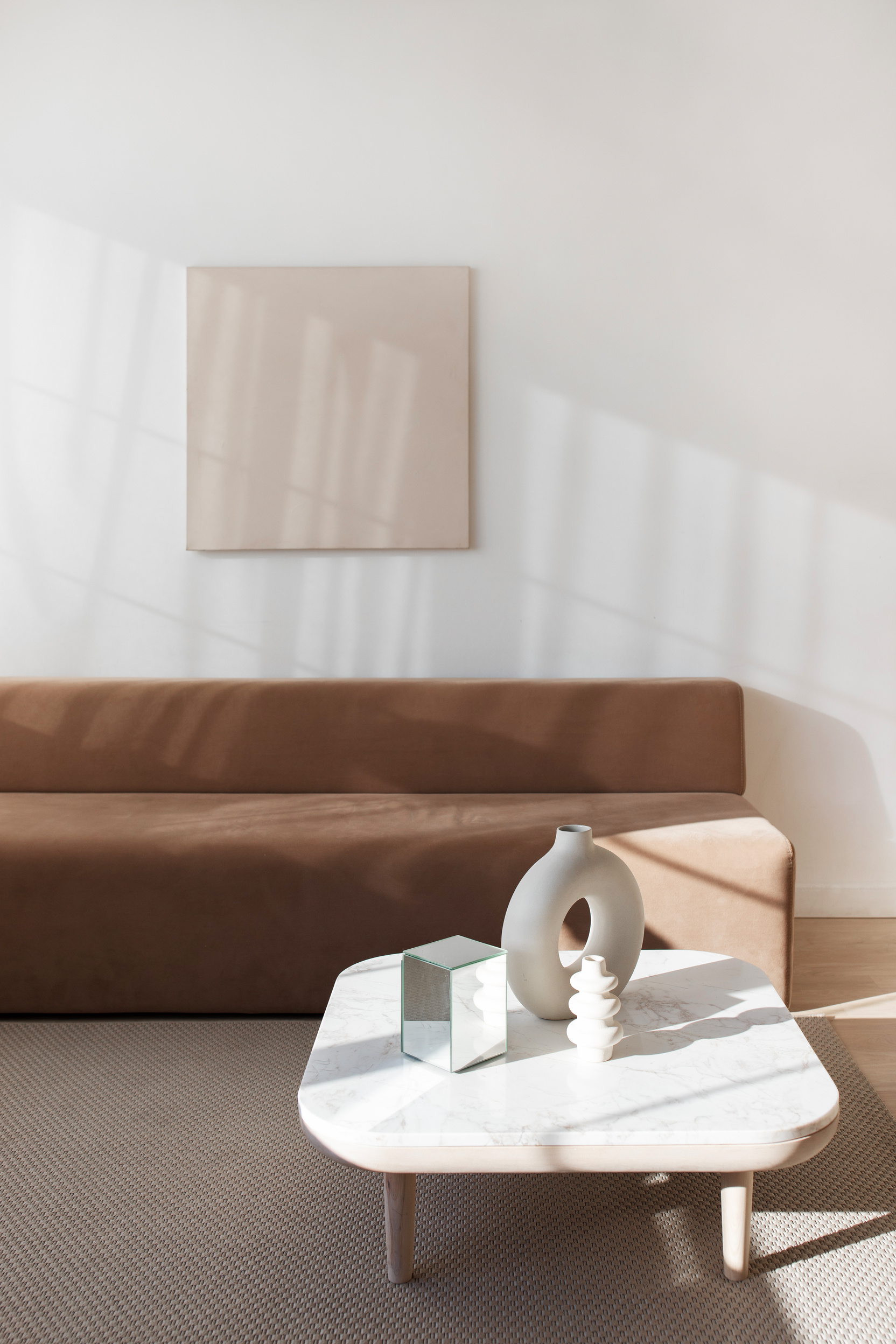 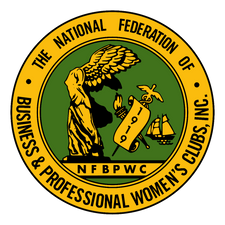 Uniting & Advocating for Women
HEADING
lorem ipsum dolor sit
corrumpit ut nam
duo aeque interesset ut
lorem ipsum dolor sit
lorem ipsum dolor sit
corrumpit ut nam
duo aeque interesset ut
lorem ipsum dolor sit
lorem ipsum dolor sit
corrumpit ut nam
duo aeque interesset ut
lorem ipsum dolor sit
www.NFBPWC.org
PROJECT HEADING
Subheading
Subheading
lorem ipsum dolor sit amet, partiendo corrumpit ut nam, duo
lorem ipsum dolor sit amet, partiendo corrumpit ut nam, du
Subheading
Subheading
Subheading
Uniting & Advocating for Women
lorem ipsum dolor sit amet, partiendo corrumpit ut nam, du
lorem ipsum dolor sit amet, partiendo corrumpit ut nam, du
lorem ipsum dolor sit amet, partiendo corrumpit ut nam, du
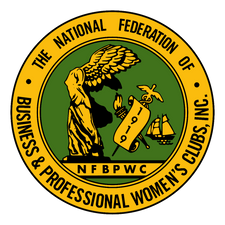 www.NFBPWC.org
Item 5
20%
Item 1
20%
HEADING
Lorem ipsum dolor sit amet, consectetur adipiscing elit. Etiam vulputate, orci vel hendrerit congue.
Item 4
20%
Item 2
20%
Lorem ipsum dolor sit amet, consectetur adipiscing elit. Etiam vulputate, orci vel hendrerit congue.
Uniting & Advocating for Women
Item 3
20%
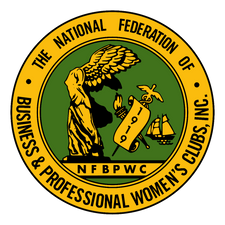 www.NFBPWC.org
50
40
HEADER
30
Lorem ipsum dolor sit amet, consectetur adipiscing elit. Etiam vulputate, orci vel hendrerit congue, lacus lectus mollis mauris, quis.
20
Uniting & Advocating for Women
10
0
Item 1
Item 2
Item 3
Item 4
Item 5
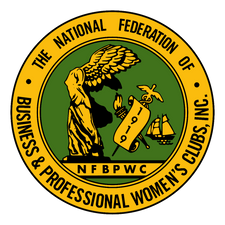 www.NFBPWC.org
Item 1
Item 2
HEADER
Lorem ipsum dolor sit amet, consectetur adipiscing elit. Etiam vulputate, orci vel hendrerit congue, lacus lectus mollis mauris, quis.
Item 3
Item 4
Uniting & Advocating for Women
0
20
40
60
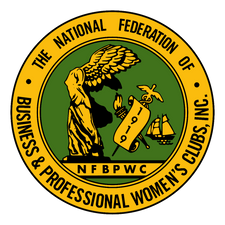 www.NFBPWC.org
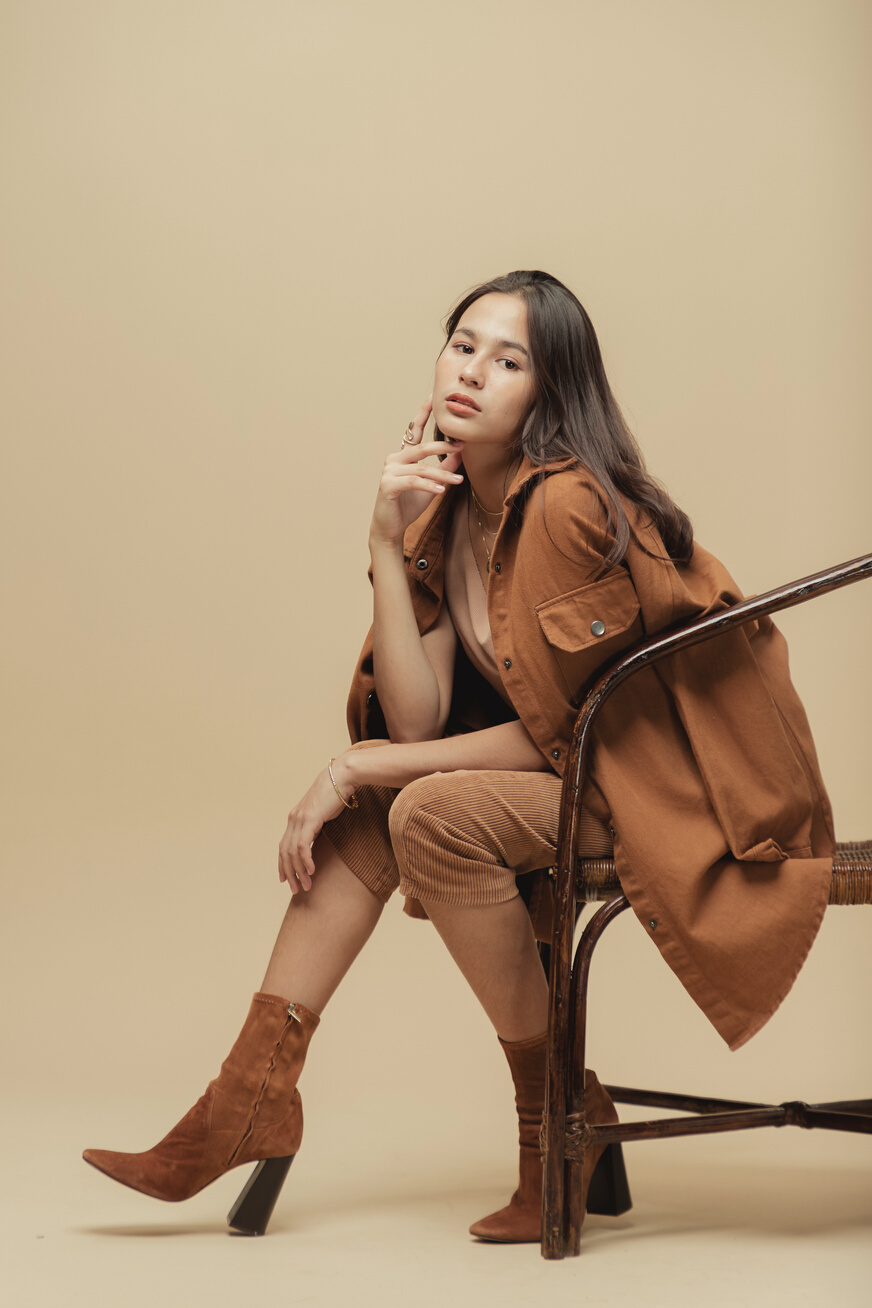 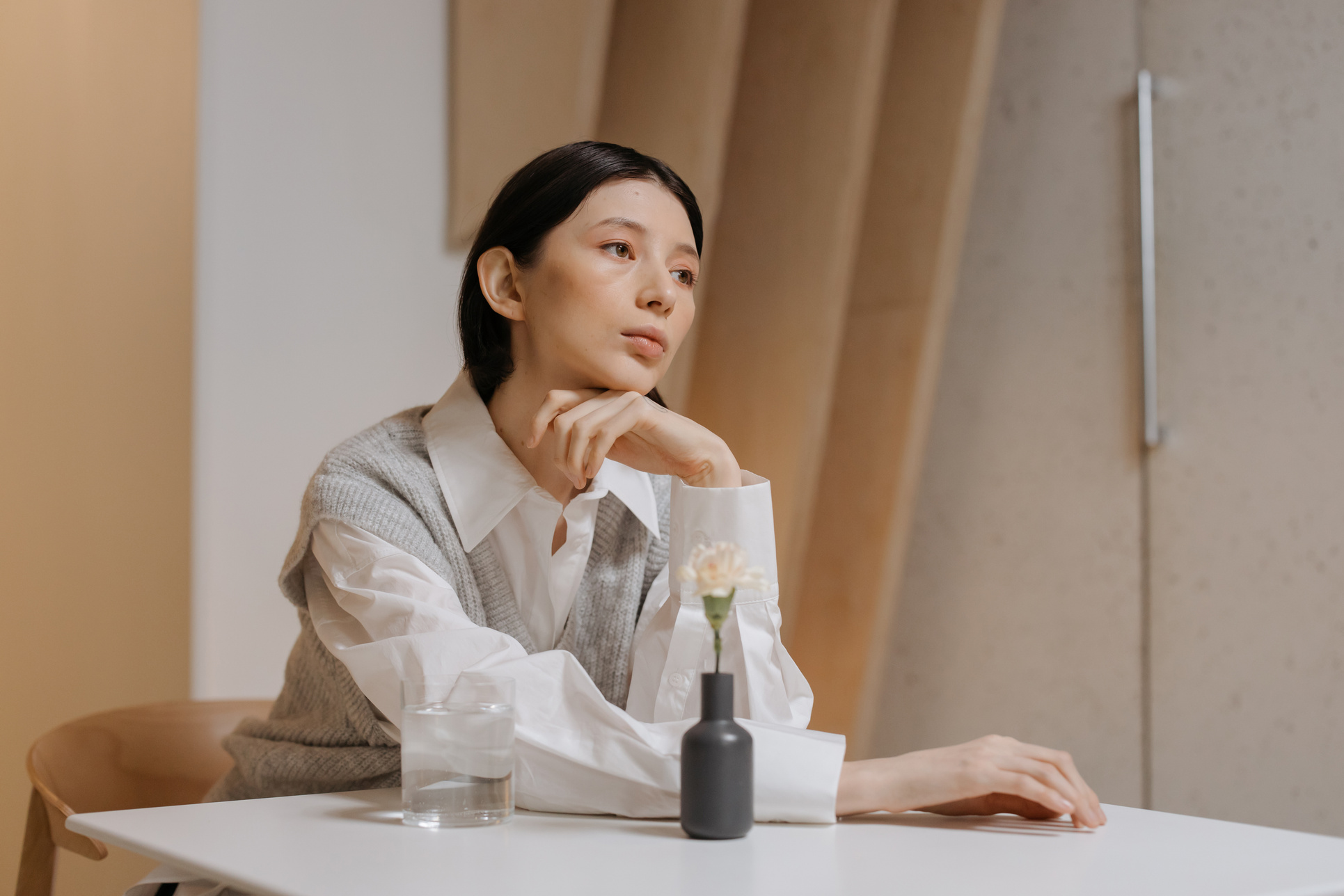 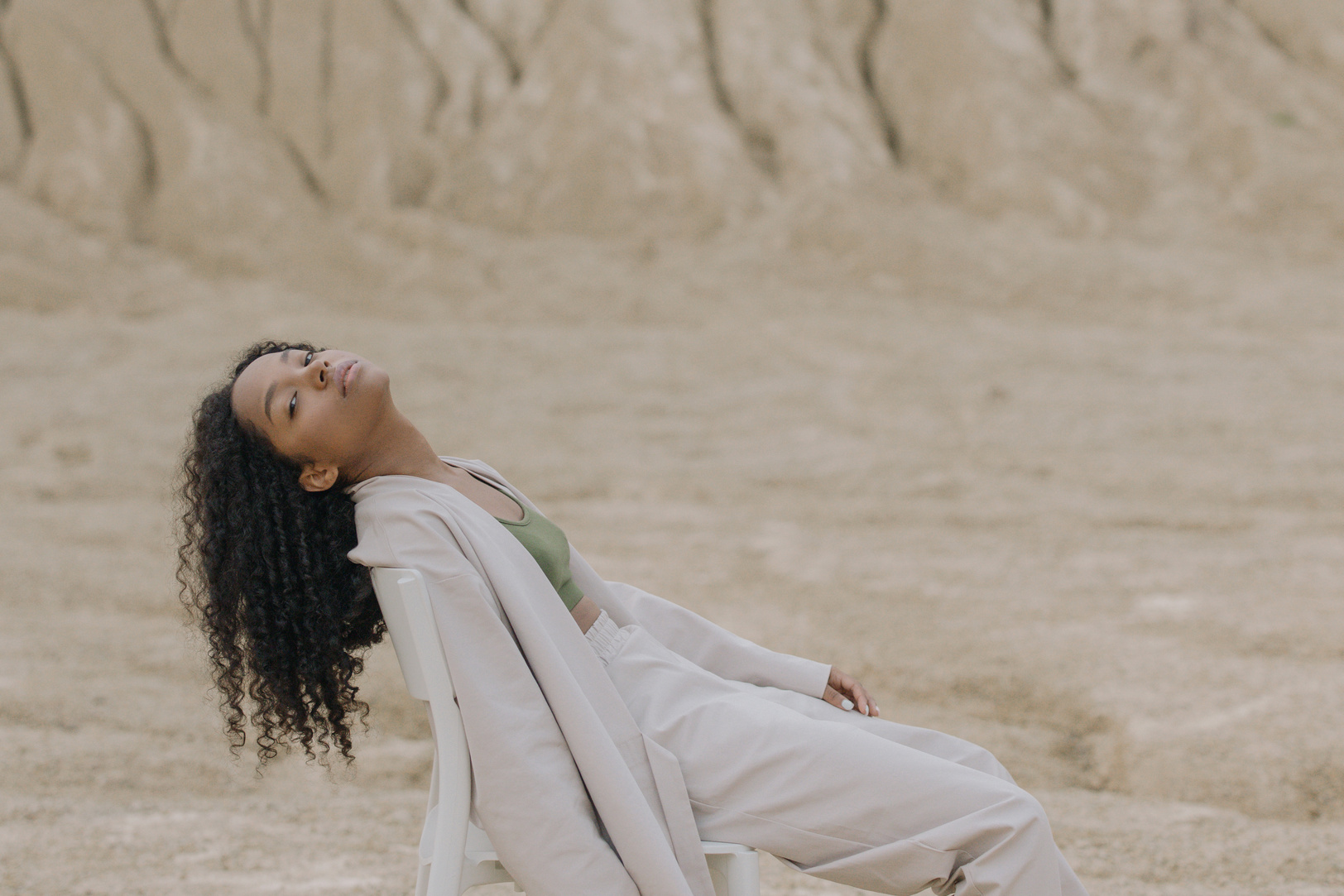 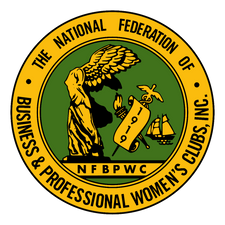 Uniting & Advocating for Women
HEADER
Lorem ipsum dolor sit amet, consectetur adipiscing elit. Etiam vulputate, orci vel hendrerit congue, lacus lectus mollis mauris, quis.
Name
Title
+123-456-7890
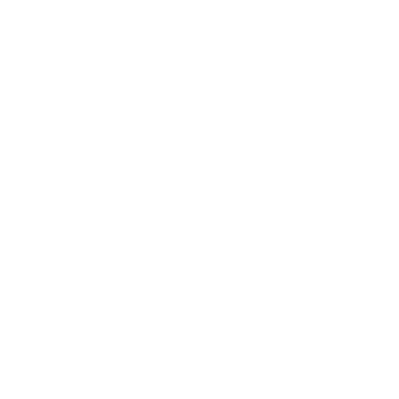 123 Anywhere St., Any City
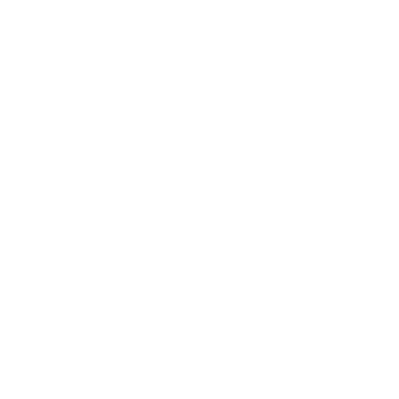 hello@reallygreatsite.com
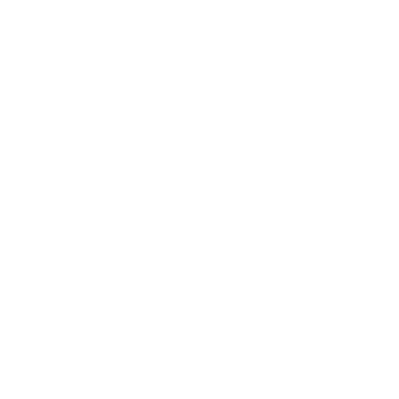 Uniting & Advocating for Women
www.NFBPWC.org
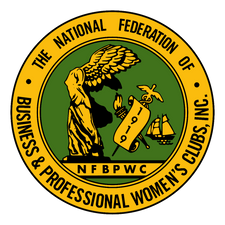 www.NFBPWC.org
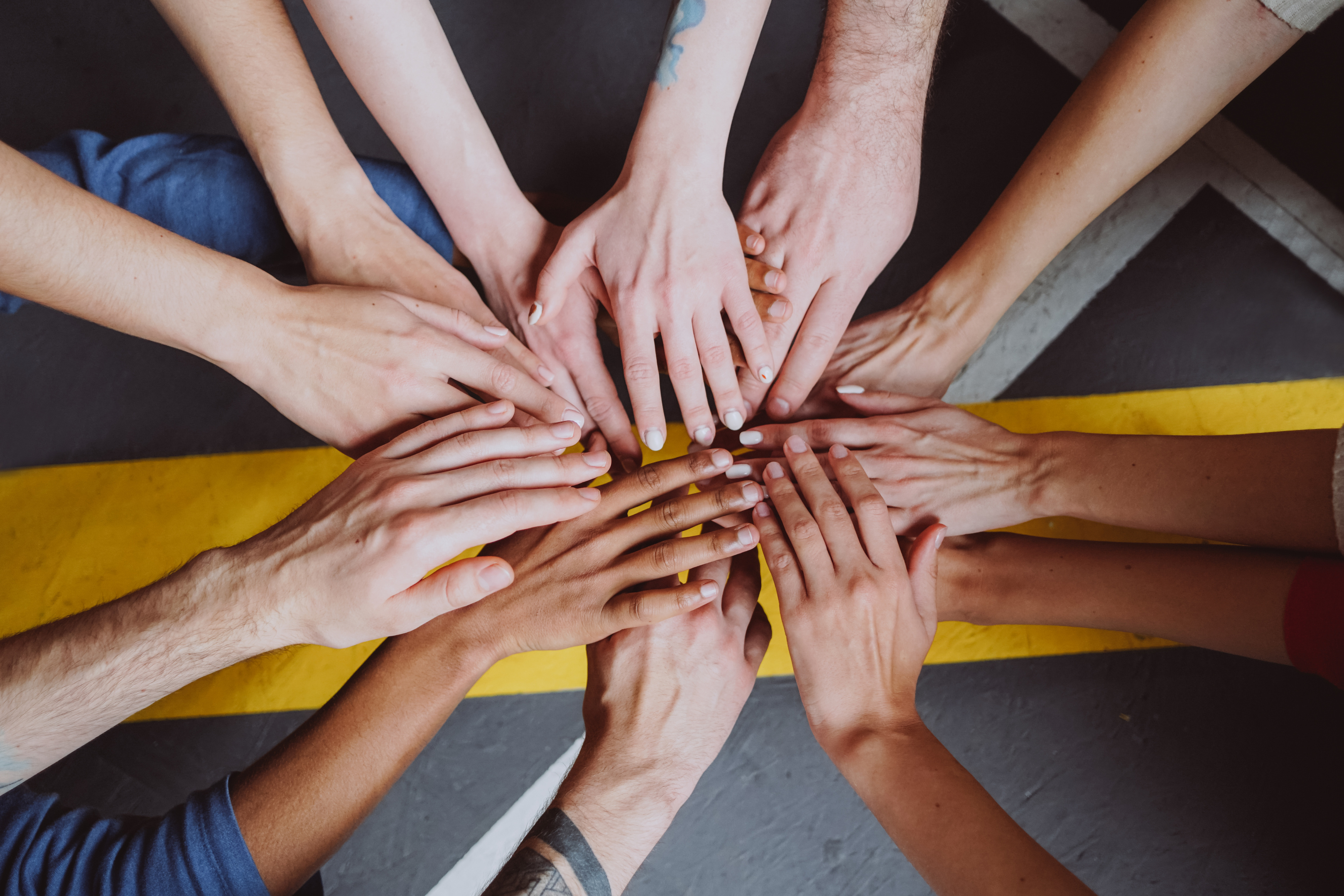 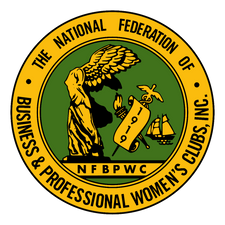 Uniting & Advocating for Women
MEET THE TEAM
Lorem ipsum dolor sit amet, consectetur adipiscing elit. Etiam vulputate, orci vel hendrerit congue.
Name
Name
Name
Name
Name
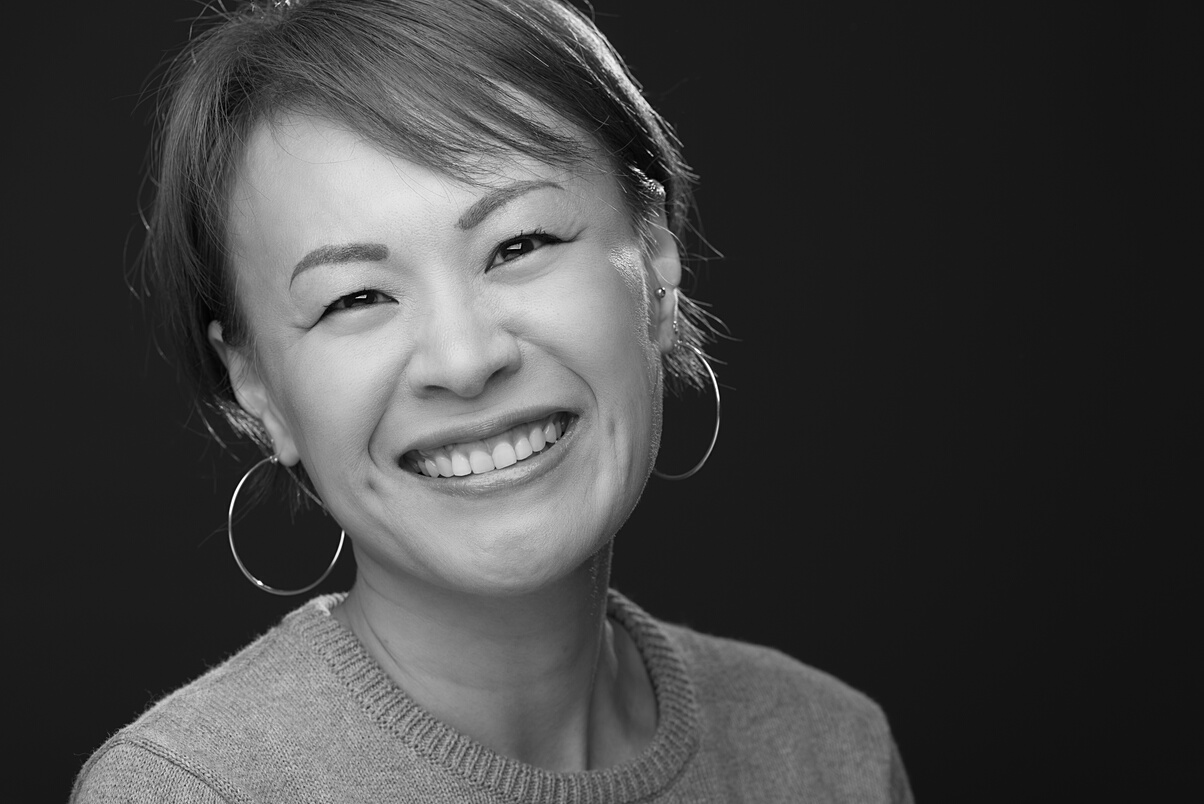 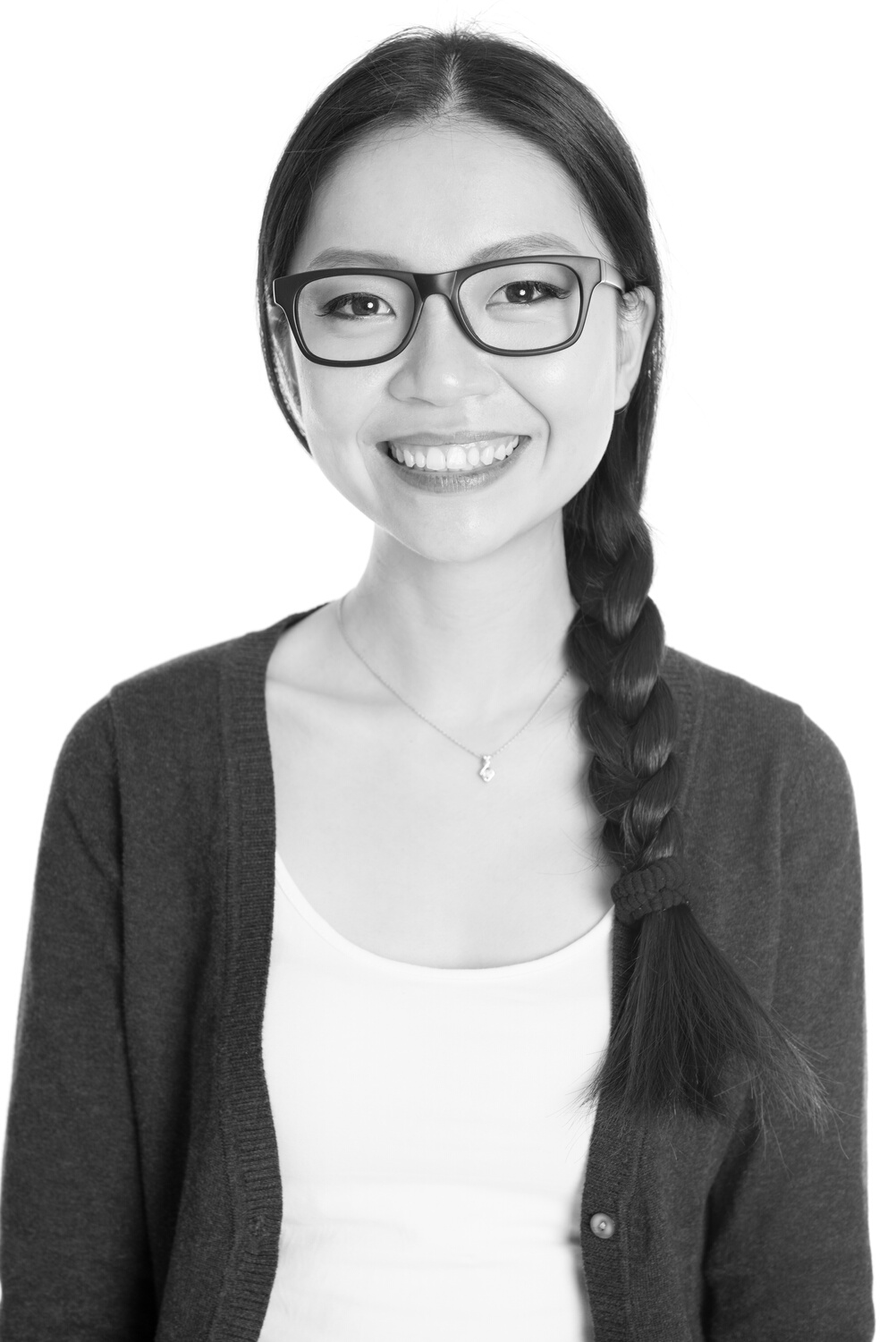 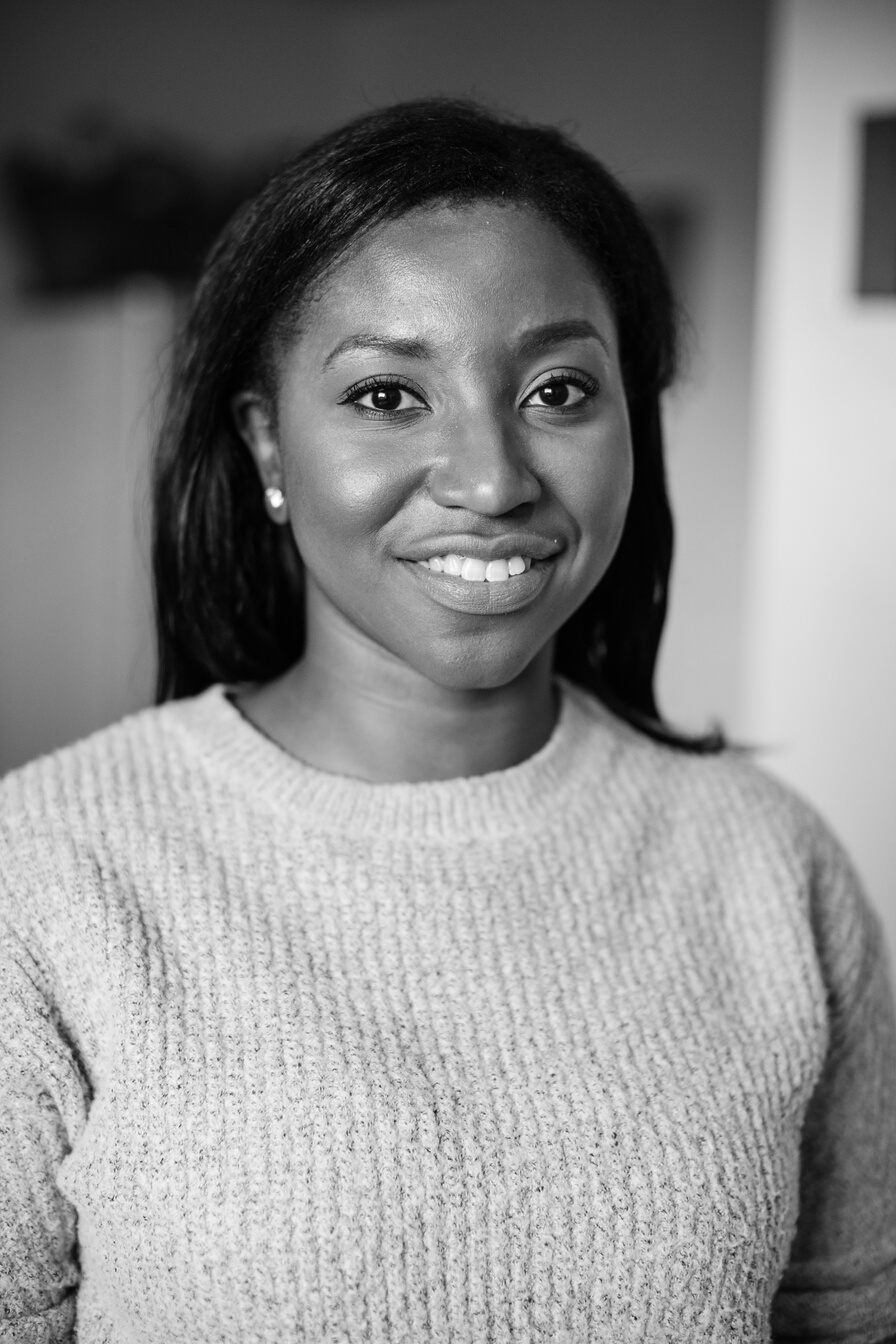 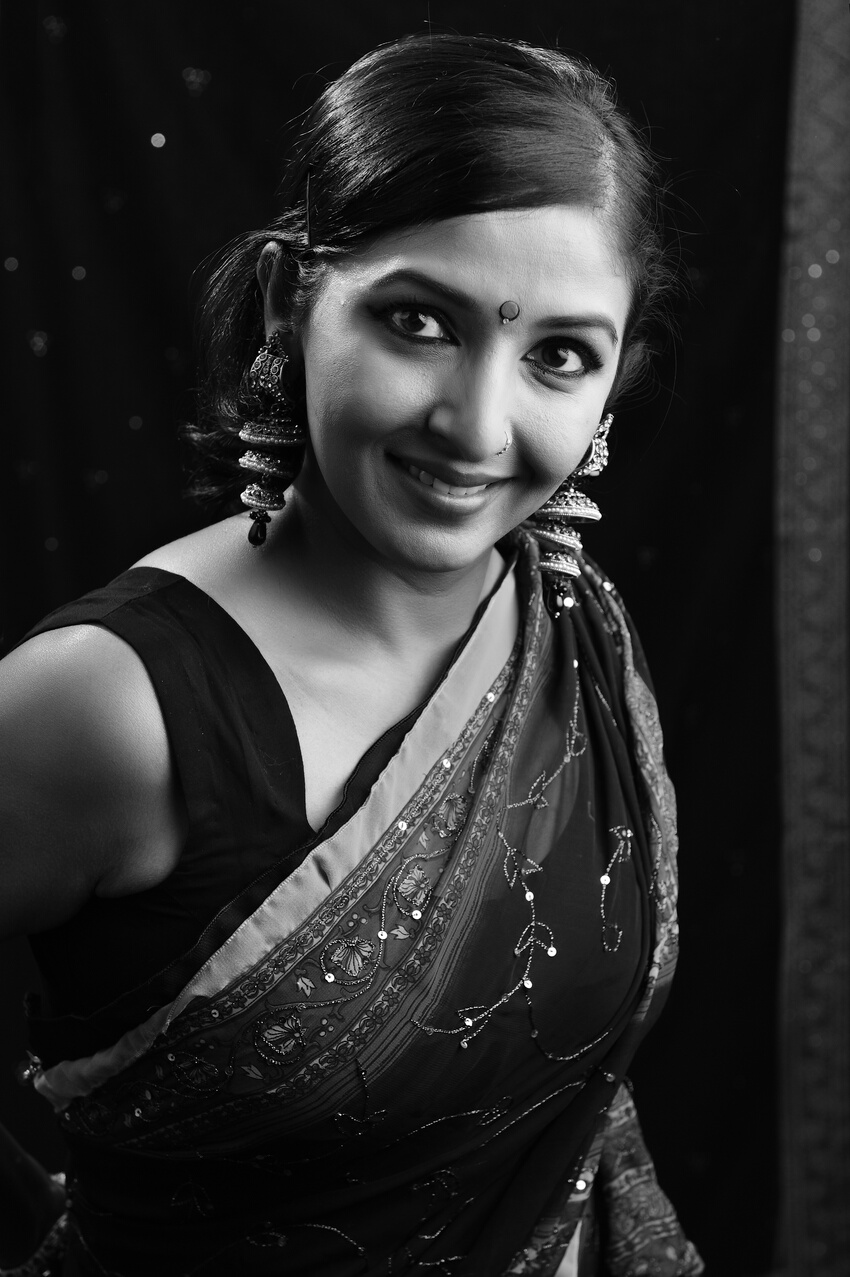 MEET THE TEAM
Name
Name
Program Chair
Team member
Write a short description.
Lorem ipsum dolor sit amet, consectetur adipiscing elit. Nulla maximus, leo ut lacinia suscipit, lorem quam tristique dui, lobortis rutrum purus turpis at orci. Etiam sit amet porttitor turpis.
Name
Name
Uniting & Advocating for Women
Team member
Team member
www.NFBPWC.org
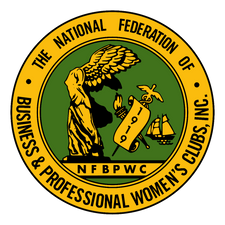